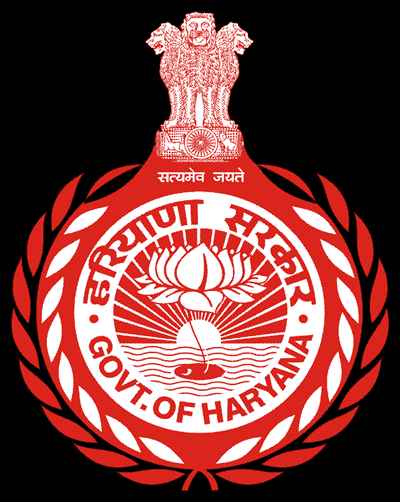 CM WINDOW
Haryana
A Flagship Programme of Govt. of HaryanaPublic Grievances Redressal & Monitoring System21st December, 2019. Nagpur
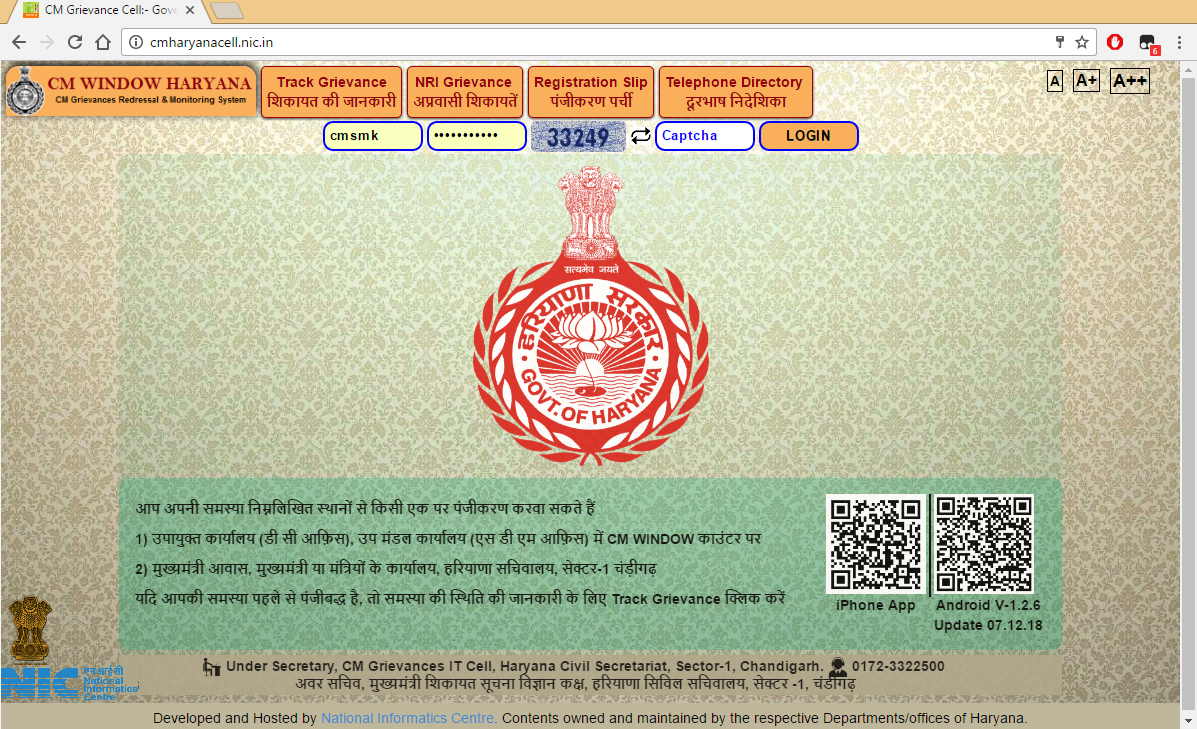 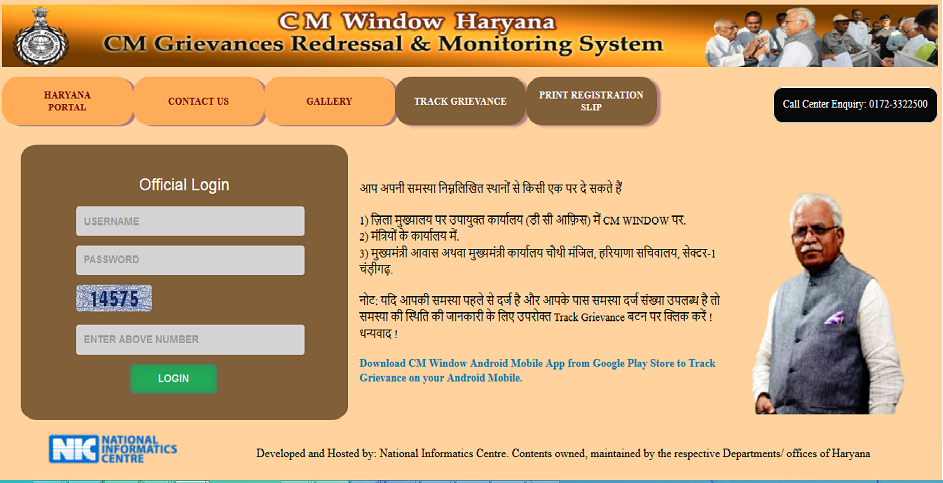 Salient Features
Customised Public Grievances Redressal and Monitoring System
Reduced Cost of Service delivery by eliminating multiplication of efforts by Departments/ Organisations
Time bound delivery of Redressal mechanism
Citizen friendly tracking of status of grievance redressal online (website and Mobile)
Strengthening back office operations for timely availability of information.
In house development by NIC Haryana State Unit Team. Solution implemented in all Departments/ Organisations of Haryana State.
Dashboard
Status Charts
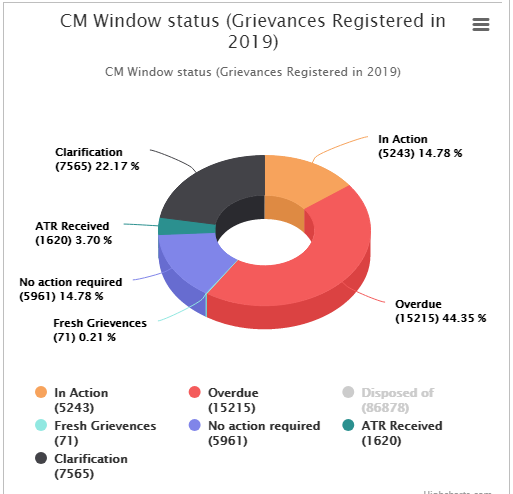 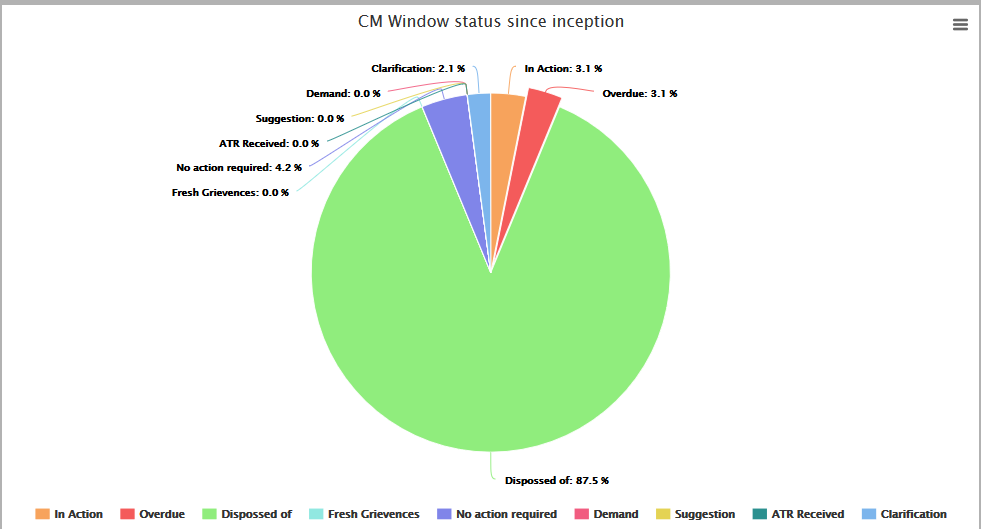 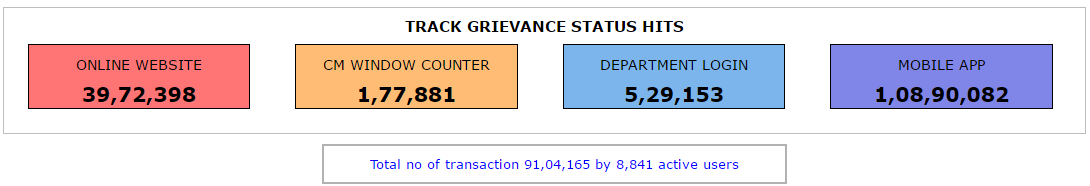 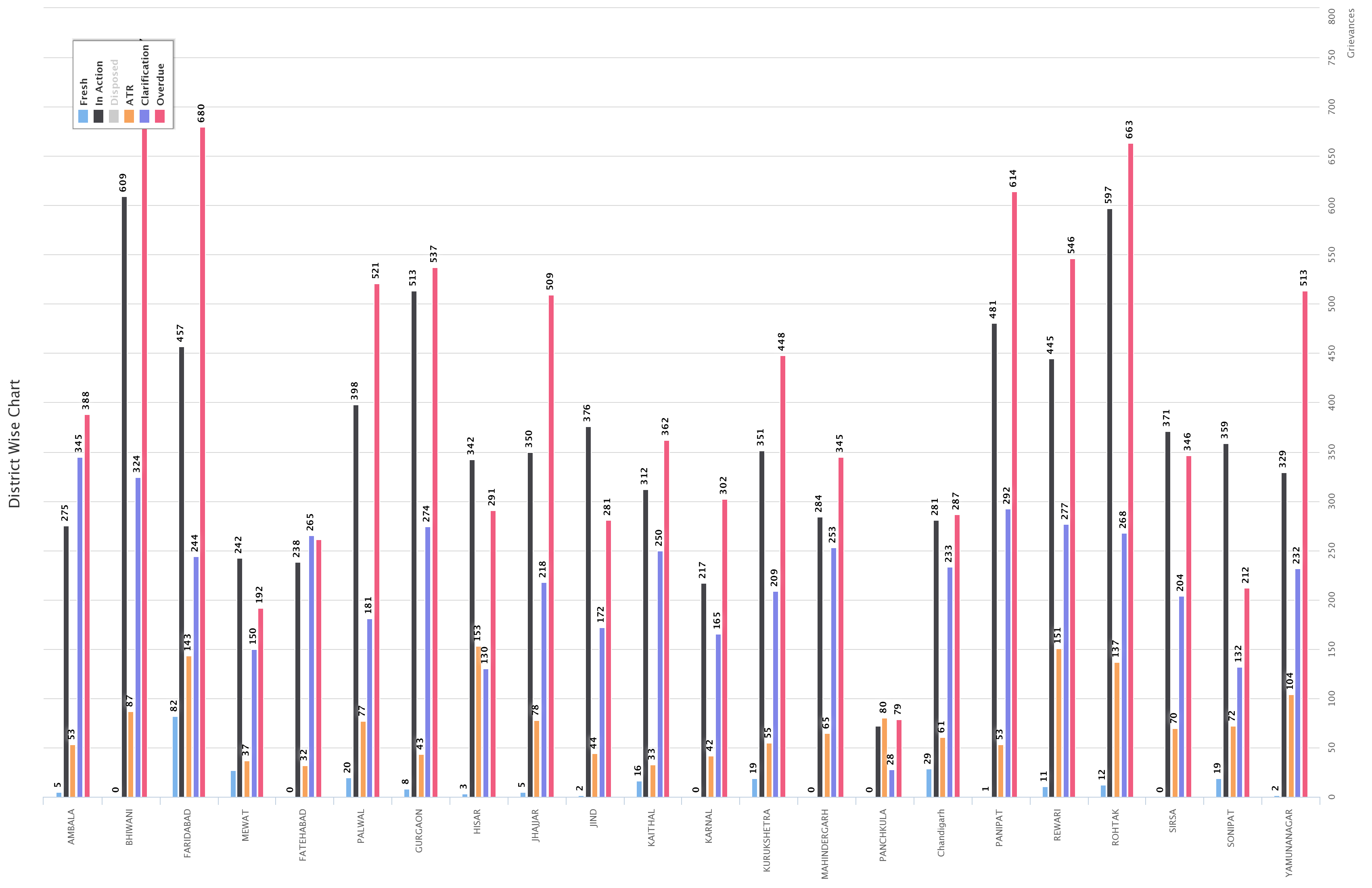 REPORTS
REPORTS
Tools & Technologies Used :
Programming –PHP,JQuery
Web Server – Apache
Database – PostgreSql
Operating System – Linux
Other Tools and Pulg-ins – Apache Jmeter, HighCharts
Technical Features
CM Grievances Redress System - 
An Integrated workflow system, based on web technology which primarily aims at lodging of grievances by the citizens from anywhere-anytime.
Open Source Technology Programming Language, Database and Linux web Hosting
Facilitates system generated unique registration number upon online lodging of grievances. 
Online data transmission between department and its subordinate offices.
Online tracking of status of grievance by the citizen.
Mobile App based status tracking facility.
Other Features
Roll Based Application for various stake holders
Feedback Mechanism for maximum satisfaction of complainants through Call Centre.
Monitoring by APSCM, OSD, CMGGAs and Lok Sabha/ Vidhan Sabha Nigrani Samiti Members and Eminent Citizens nominated by Govt. of Haryana.
Coverage
CM Window Counters have been established at All district level e-Disha Centers, CM Office, CM Residence along with offices of all ministers, Haryana Bhawan New Delhi. NRIs can register grievance via sending e-mail to CM office.
Soon Services on counter going to be extended up to Sub-Divisional Level.
Online Module for establishment of Call Centre for feedback from complainants , graphical monitoring ,Nigrani samiti, CM Good Governance Associates
Work Flow
All Grievances received through all sources i.e. CM Windows at DC Offices/ CM Office/ CM Camp Office Received through Post, Received during public meetings of CM & Submitted by citizens on-line are to be entered in this system by respective offices, at the source itself.
Once the grievance is entered at the source, marking for action will be done centrally at CM Cell in Civil Secretariat.
Work Flow
Grievances are marked to concerned authority of the Department/ District/ Organisation e.g. Administrative Secretary, Deputy Commissioner, DGP etc. 
Time for redressal of the grievance given by CM Grievance Cell.
Can be down marked by officers to their subordinates and instructions could be passed to them regarding redressal.
Action taken reports received at various levels and reach CM Grievance cell for final disposal/ clarifications to be sought etc.
Call Centre established for the purpose of getting feedback from citizens  makes calls and takes feedback on parameters like satisfaction, whether contacted or not and any further comments.
Priority for Public Grievances Redressal by Govt. of Haryana
Haryana Government accords high priority to redress public grievances and is committed to meet the needs and aspirations of the people.
The Government moves forward for an efficient redress of public grievances through the launch of CM Grievance Redress and Monitoring System – Haryana, 
A convenient and user friendly mechanism to meet public aspirations.
Monitoring and Feedback
The system facilitates generating  various MIS reports and queries for effective monitoring of all grievances. 
System facilitates monitoring through Dashboards (at the monitoring level i.e. Hon’ble CM/ APSCM/ OSDCM).
Pendency reports available online to respective DCs/Ads. SMS alerts sent by system.
The regular monitoring of the grievances redress status at CM Cell. 
Call centre with 50 seats in operations for taking feedback from citizens.
Efficiency & Effectiveness
State Government has made 87.5% disposal till the date.
Increase in maximum satisfaction of citizen, even if citizen is not satisfied ,grievances are re-opened on their request for further action to be taken by redressing officer.
ATR sent by concerned officers is studied by CM Cell Officials and clarification is asked in cases , where CM Office feels that proper action has not been reported.
Resultant Gains
Easy, Hassle free access on the web and Mobiles as Improved quality of service
Effective feedback mechanism by calls to complainants through call center
Call center base inbound status enquiry and tracking of grievance
Transparent, efficient & effective, Reliable, real time service and reduced delivery and opportunity costs
Feeling of satisfaction amongst citizens by way of call center contacts
Satisfactory Responses by elimination of touts and exploitation
Current Redressal status
Out of total 6,76,900 grievances received till date, the 6,38,000 grievances have been disposed of.
Outcome
Timely and Effective Redress  of Grievances
    
Leading  to

Satisfaction and Credibility in 
Public  Delivery Systems of the Government.
Thanks